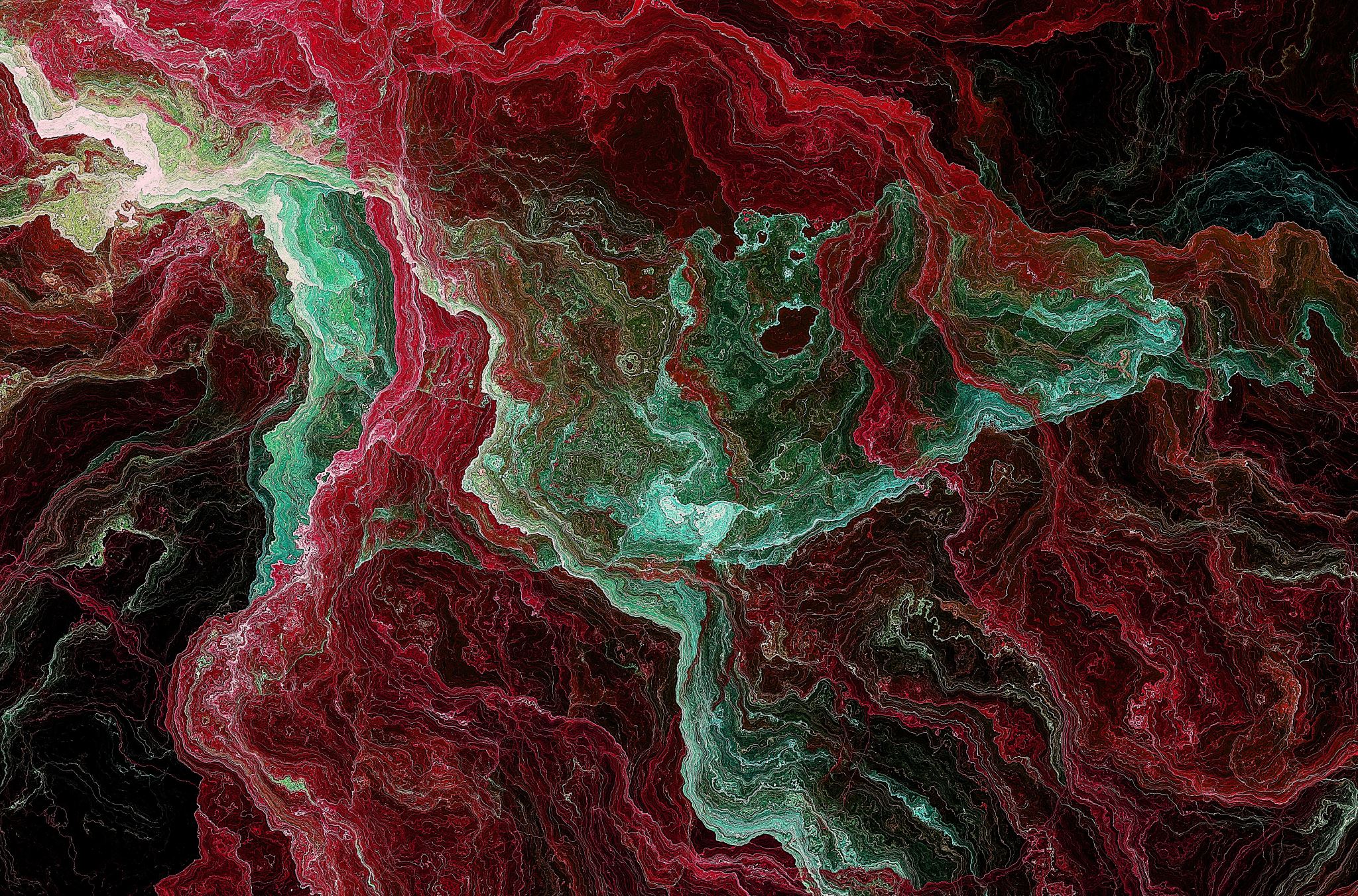 Brooks Case Competition
Analysis of Company Acquisition for Principal Financial Group
By, Nathan Park, Nathan Gupton, Michael Santoro, and Augustine Quintero
Agenda
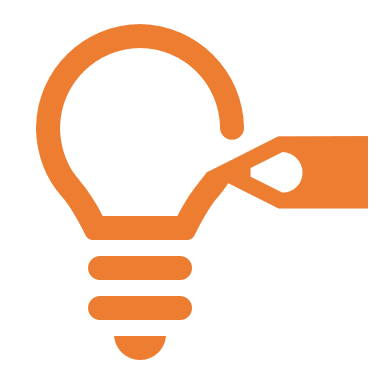 Recommendations
Acquire Footprint Asset Management 
How to Finance
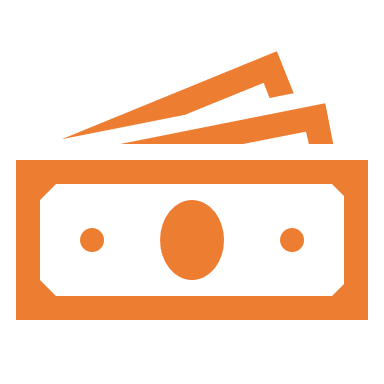 Fair Valuation
DCF Model
Valuation of Comparable
Financial Ratios
ESG Strategy
ESG Investing Pros and Cons
ESG Score Analysis
Acquisition Impact on Principal
Run-Rate Pro-Forma financials
Concerns
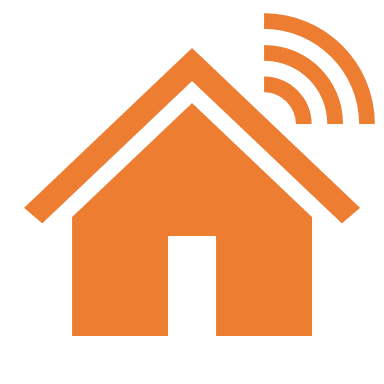 Cultural Fit
Comparison of ideology
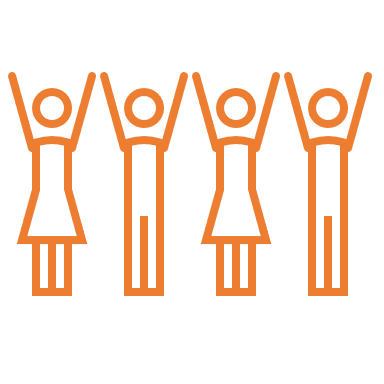 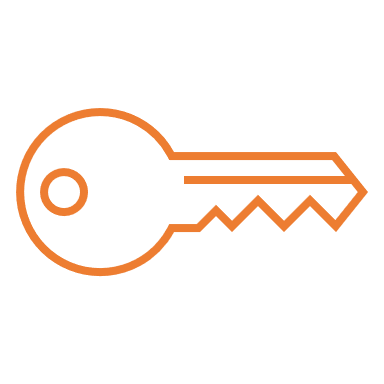 Summary
Key Points
[Speaker Notes: Augustine
Comparison of ideology between Principal Financial Group, Quant Impact Partners, and Footprint Asset Management]
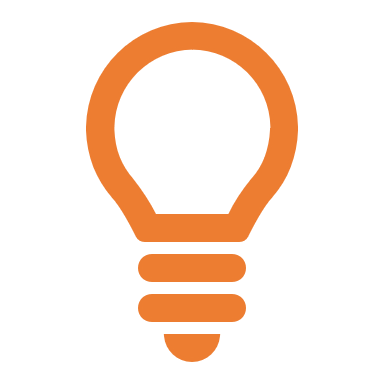 Recommendations
[Speaker Notes: Augustine]
Acquire Footprint Asset Management
[Speaker Notes: Augustine
Our valuation puts that bid almost $300 million undervalued
Quant Impact Partners is also undervalued but acquiring both would be too harmful to diversification]
How to Finance this acquisition?
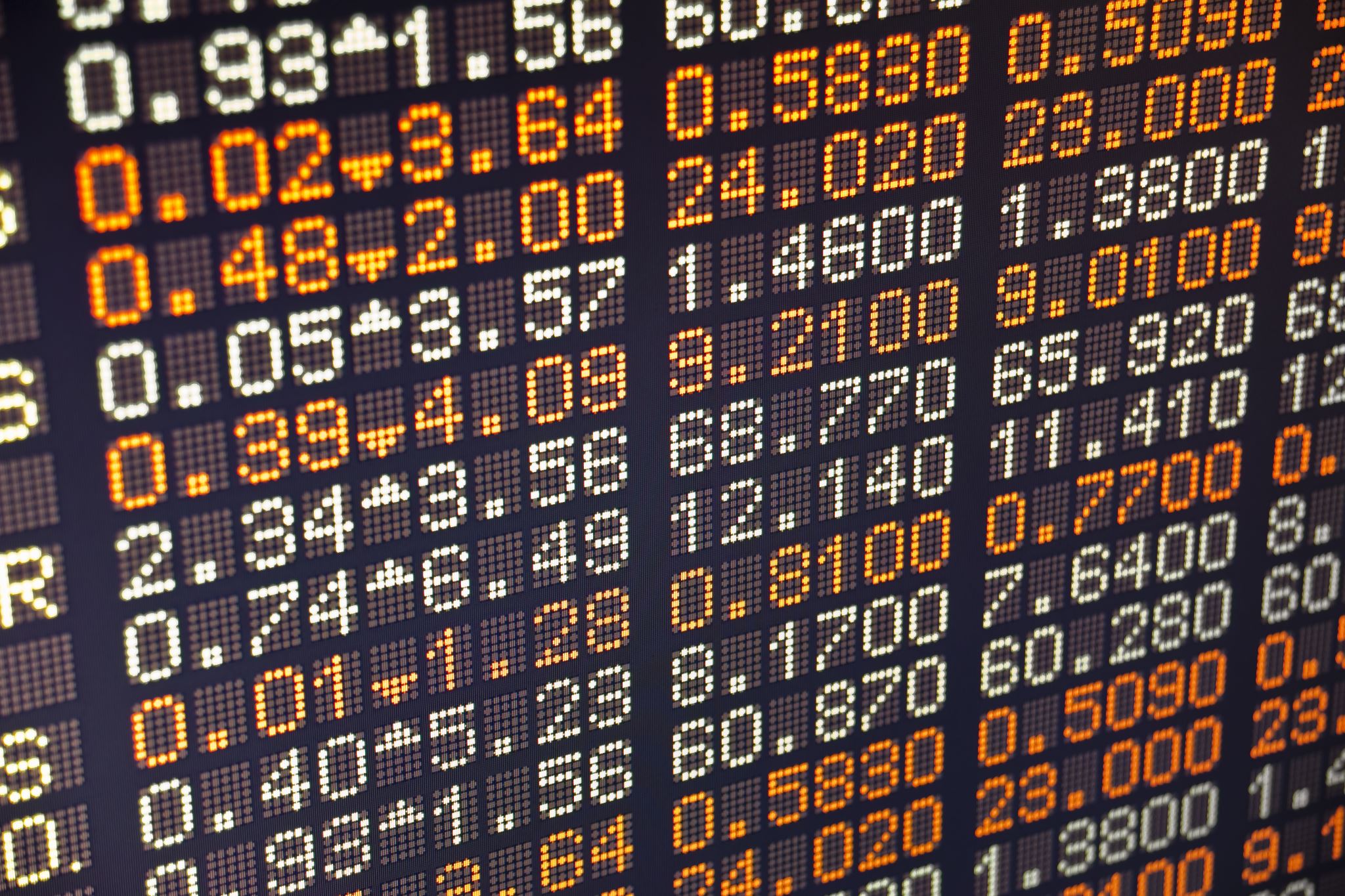 Principal recently issued $700 million in new bonds on March 8th.
They can use $337 Million of it to finance the acquisition of Footprint Asset Management.
If the money was already used elsewhere, we believe they should use equity to finance the capital needed.
Equity in 2022 was $10.3 Billion compared to $16.458 Billion in 2021
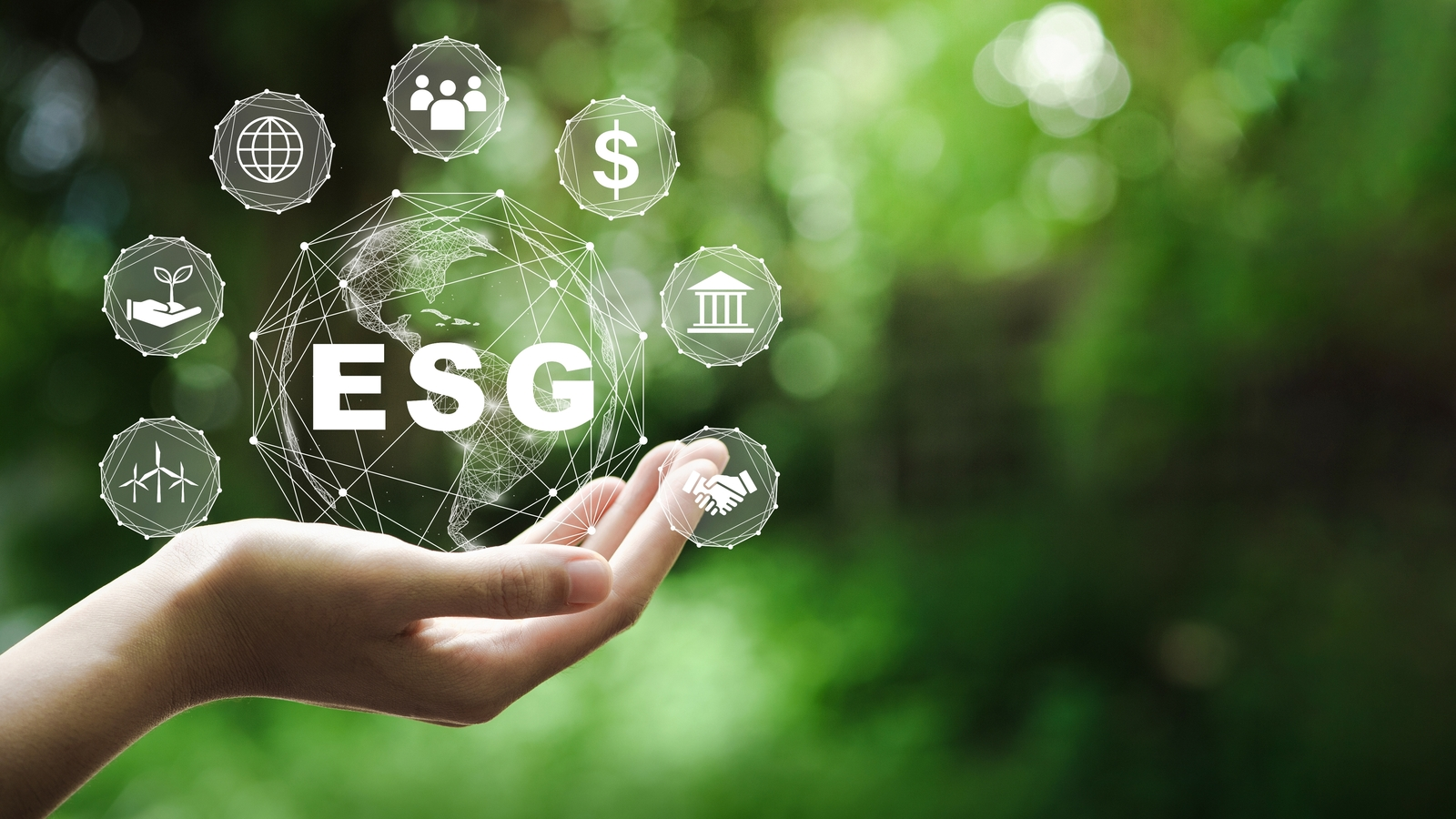 ESG Strategy
ESG Investment Management
Pros
Cons
Can create ESG funds that are still demanded while having higher operating fees.
"Greenium"
Increased community and Customer Engagement.
Long-Term Positioning.
No clear ESG standards in the U.S.
Will have to be picky on what to include in a portfolio.
May become under-diversified.
ESG Comparisons
Quant Impact Partners
Principal Financial Group
Footprint Asset Management
Pros
Heavy Emphasis on Social and Environment Factors.
Very eco-friendly financial objectives and investing strategies.
Excels in the social side of ESG.
High ethics, compliance, and marketing.
Cons
Weak Governance Scores.
Low board diversity and independence
Questionable pay, shareholder policies, and audit management.
Pros
Uses internal models that consider environmental, social, and governance data points.
Employs a "fossil fuel free" investment policy.
Great labor practices.
Cons
Weak marketing related to ESG.
Low Diversity scores.
Shareholder policies need amending.
Pros
Employs tremendous labor practices, leading ESG rating 
Has a high ESG score for pay and compensation
Large-cap firm that is already well  in ESG strategy and investing.
Cons
Lacks in sustainable financial methods
Has weak shareholder rights
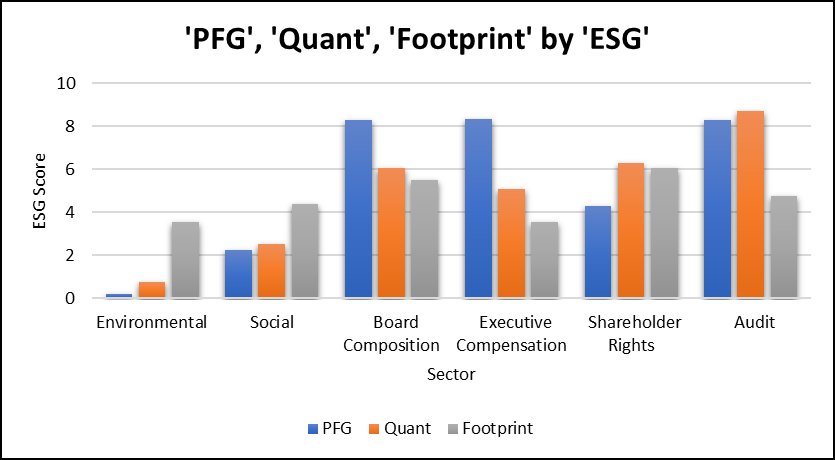 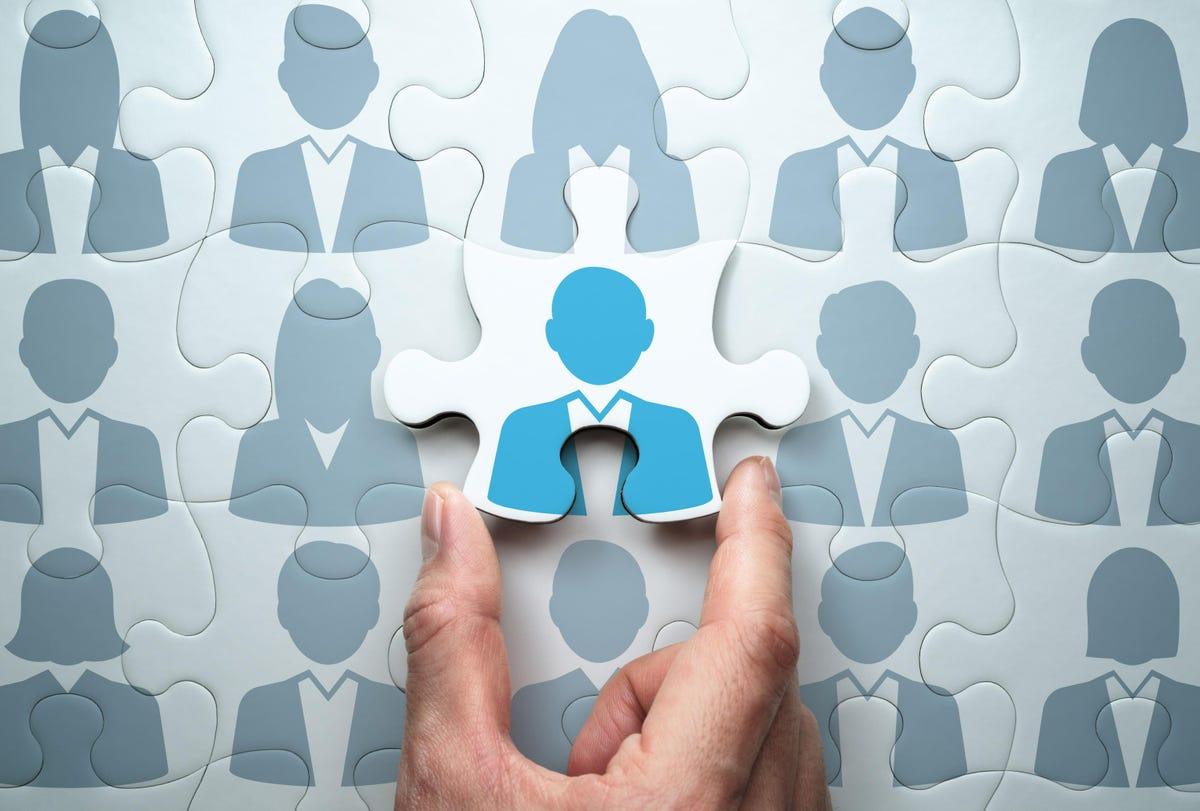 Cultural Fit
Cultural Comparisons
Footprint Asset Management
Quant Impact Partners
Principal Financial Group
Superior customer involvement and communication.
Diverse and long-standing customer base.
Takes pride in employee retention and low turnover.
Industry leader in tenure of fund managers.
Believes in investing for good.
Hyper focus on improving broad social factors.
Highly customer-oriented.
Practices high employee retention and development.
Integrity, inclusion, and honesty.
Strong belief in giving back to communities.
Very quantitatively oriented.
High turnover rate within the past year.
Significant surprise departures.
Very concentrated customer base.
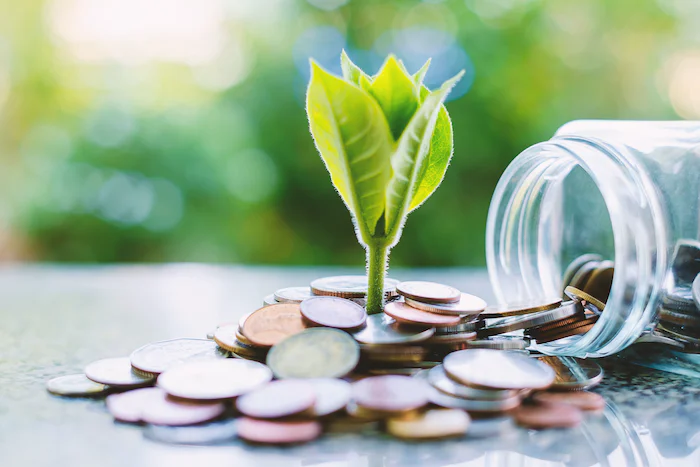 Fair Valuation of Footprint Asset Management and Quant Impact Partners
[Speaker Notes: Augustine]
Inputs used in the DCF model
Expected Performance 
Revenue Growth 
3% growth in revenue YOY for both companies.
Total Compensation
Average growth percentage rate was found by using 2021-2023 data and applied it YOY
36.24% Quant Impact Partners
29.77% Footprint Asset Management
SG&A Expense 
The 2023 projected growth was used as constant growth YOY.
3.79% Quant Impact Partners
4.98% Footprint Asset Management
Miscellaneous Expenses 
The average amount from 2021-2023 data was set at a fixed amount YOY

Net Cash Flows
Calculate EBIT from expected performance 
Apply a tax rate of 13.7% to EBIT
Subtract tax amount from EBIT to get Net Income
Financial data for 2021-2023 were changed to reflect assumed acquisition synergies. 
The data with reflected synergy was then used with our calculated expected performance metrics for each company.
[Speaker Notes: Augustine
Miscellaneous Expenses is a combination of interest expense, fund expense & distribution fees, and miscellaneous expense as seen on the income statement for each company.]
WACC Calculation
Used Covariance(Fund, Benchmark) / Variance(Benchmark) to get Beta.
Got the portfolio Beta by taking the weighted average of Beta's based on AUM in each fund.
Used this Beta to get the company’s WACC.
Cost of Debt is the Risk-Free Rate + Spread Indication.
Valuation Method
Used the Companies 2021-2022 and forecasted 2023 data to project cash flows through 2028.
NPV at respective companies WACC.
Perpetuity method of calculation for cash flows after 2028.
Added in Cash and subtracted long-term debt from the 2023 balance sheet.
$633,288,089.85 valuation for Footprint Asset Management.
$630,969,041.60 valuation for Quant Impact Partners.
Valuation of Comparable
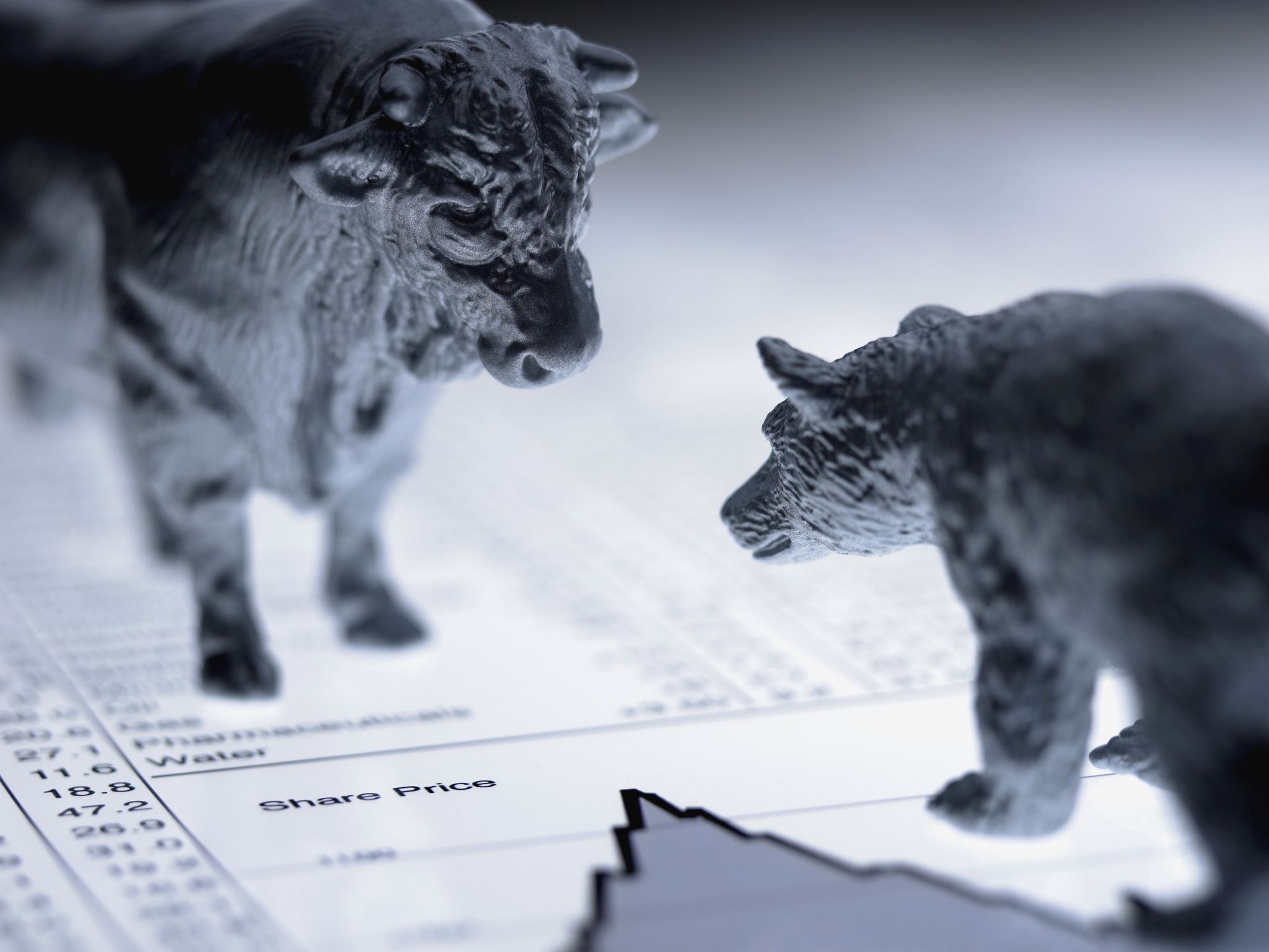 Acquisition Impact on Principal
Financial Impact
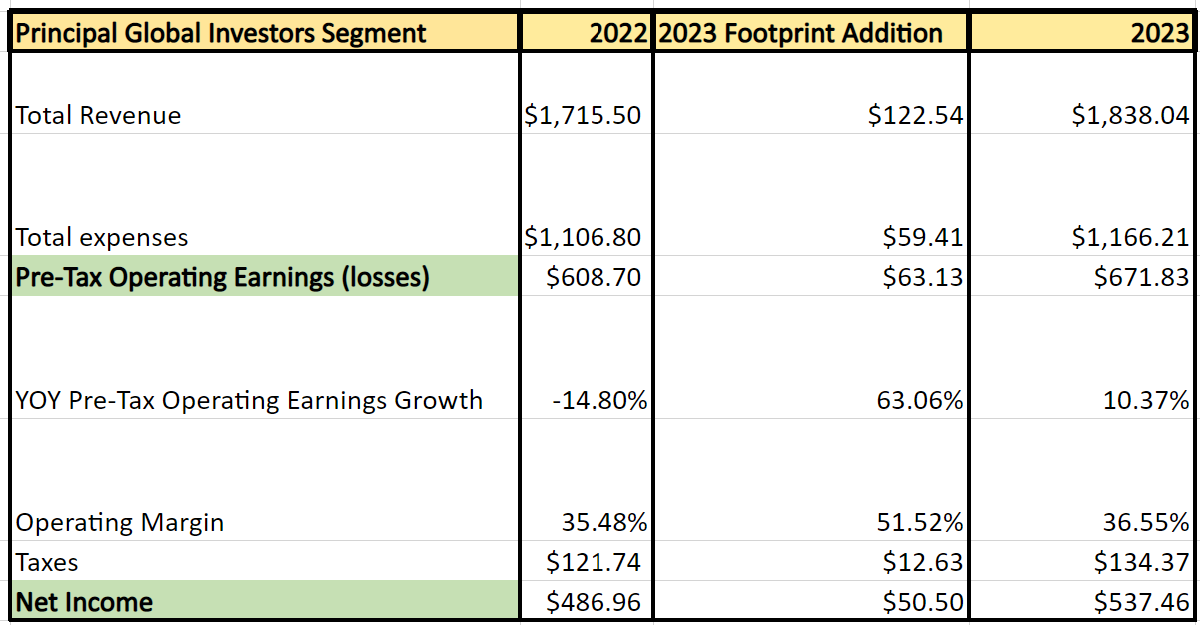 Operating Revenue growth is above their long-term target of 4-7%
Operating Margin is in their long-term target of 34-38%
Cash Flow Growth of 10.4%
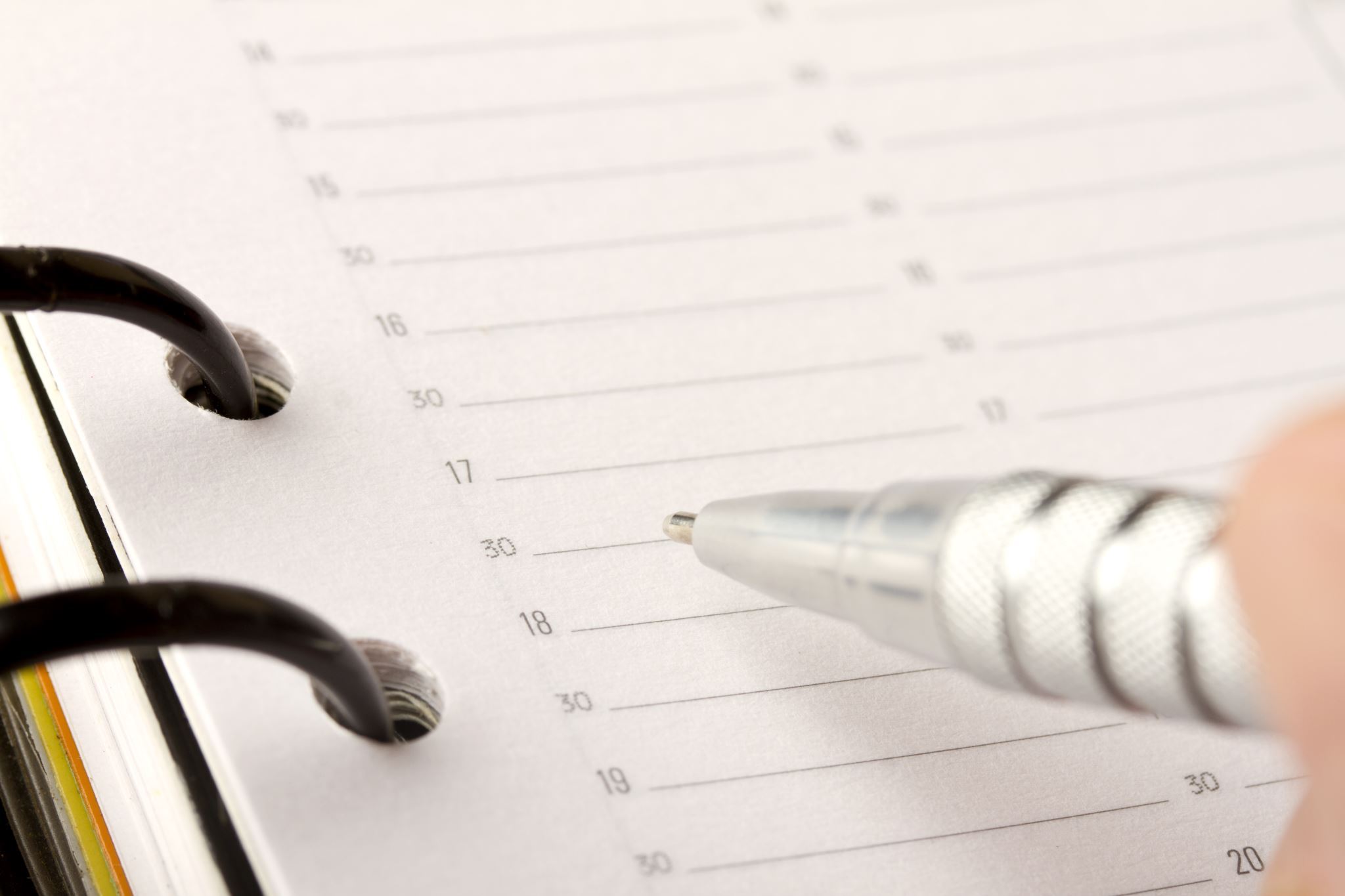 Summary
Key Points
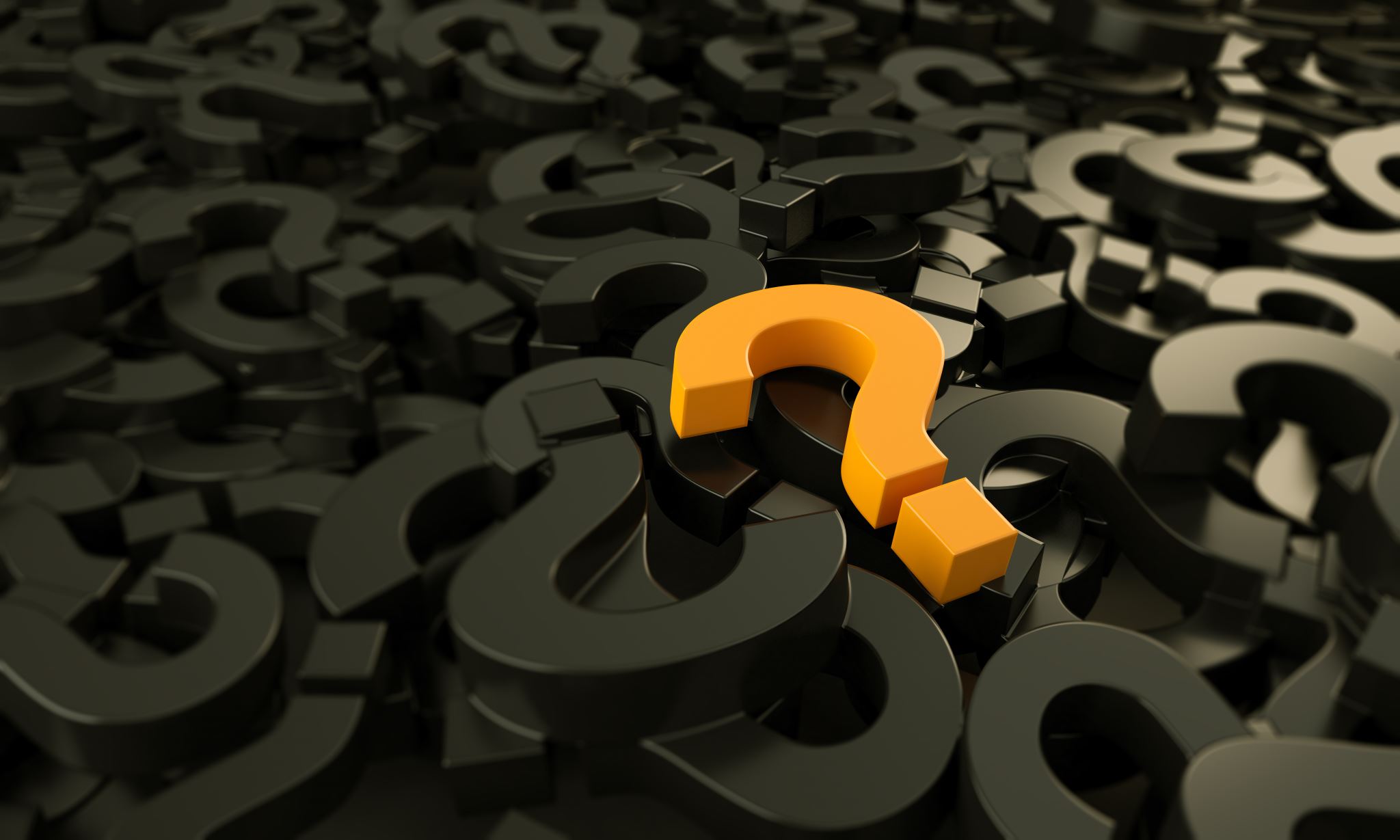 Questions?